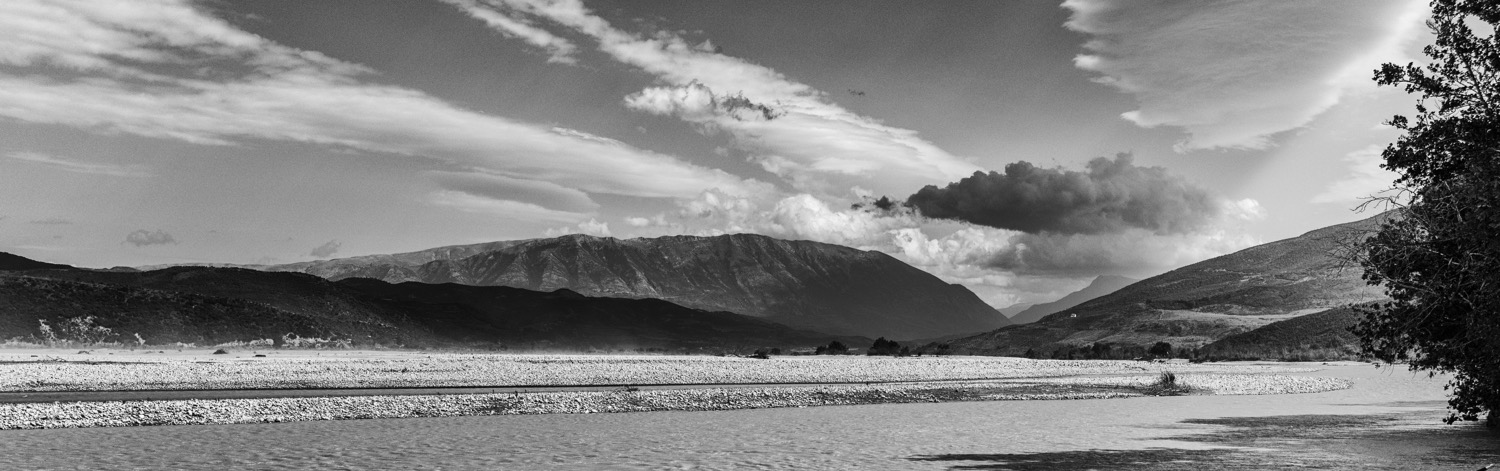 Agjencia e menaxhimit të burimeve ujore
Prezantim I projektligjit “Për Burimet ujore”
Tiranë 26 janar 2023
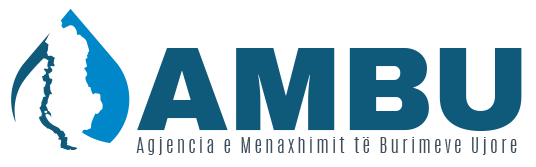 1
Procesi i hartimit të draft ligjit
Mbështetja e EUSIWM
2
Grupi ndërinstitucional i punës
3
Direktivat që transpozohen përmes 
projektligjit
Projektligji për Burimet Ujore së bashku me aktet nënligjore në zbatim  të tij siguron transpozimin e plotë të:


Direktivës 2000/60/EC e Parlamentit Evropian dhe e Këshillit, e datës 23 Tetor 2000 	“Ngritja e një kuadri ligjor për veprimet e komunitetit në fushën e politikës së ujërave”, të amenduar;
 
Direktivës 2008/105/EC për vendosjen e standardeve mjedisore të ujërave sipërfaqësorë, amenduar me Direktivën 2013/39/EU; 
Direktivës 2006/118/EC Për “Mbrojtjen e Ujërave Nëntokësore ndaj Ndotjes dhe Përkeqësimit’’; 
Direktivës 2010/75/EU Për “Mbrojtjen dhe monitorimin e ndotjes së ujërave nga aktivitetet industriale;
Direktivës 91/676/EEC Për “Mbrojtjen e Ujërave nga Ndotjet e Nitrateve të Përdorura në Bujqësi”;
 
Direktivës 2007/60/EC Për “Vlerësimin dhe Menaxhimin e Rreziqeve nga Përmbytjet’’;
 
Direktivës 91/271/EEC Për “Trajtimin e Ujërave të Ndotura Urbane”; 
Direktivës 2009/90/EC për “Përcaktimin e Specifikimeve Teknike për Analizat Kimike dhe Monitorimin e Statusit të Ujërave’’.
4
Projektligji Për Burimet Ujore
180 nene – 18 Krerë
Terminologji e përputhur me ate të BE
Zëvendësimi I KKU me KKTU
Zgjerim dhe forcim I rolit të AMBU/ZABU dhe KBL
parashikon analizat dhe vlerësimet e rajoneve të baseneve lumore ku përfshihen analizimi i karakteristikave të baseneve ujore 
vlerësimi i ndikimit të aktivitetit njerëzor në statusin e ujërave sipërfaqësore, analizat ekonomike të përdorimit të ujit për çdo basen lumor
Objektiva mjedisorë të ndërlidhura me klasifikimin e ujërave
Vendosen piketat për analizën e situates së ujërave në cdo RBL
5
Projektligji Për Burimet Ujore
180 nene – 18 Krerë
Strukturë e qartë për identifikimin e tyre
Klasifikimi I tyre sipas fushave specifike
Regjistri I zonave te mbrojtura
Monitorimi I cilësisë dhe sasisë në cdo BL
Programi I Monitorimit
Rregullore monitorimi
Standardet
parashikon rregulla përsa i përket informimit publik duke ngarkuar organin përgjegjës për të garantuar përfshirjen aktive të të gjitha palëve të interesuara veçanërisht përsa i përket hartimit, rishikimit dhe përditësimit të planeve të menaxhimit të baseneve lumore
Masat bazë + Themelore dhe ndërlidhja me kontrollin e ndotjes ne nivel BL nga aktiviteti industrial, ujërave të ndotur urbanë
Sigurimi I informimit publik
Përfshirja në proceset kryesore sa I përket hartimit të PMBL
6
Projektligji Për Burimet Ujore
180 nene – 18 Krerë
Vendosja e sdandardeve të cilësisë
Monitorimi I trendeve të prirjes së ndotjes
Kontrolli I shkarkimve në ujëra nëntokësorë
Sigurimi I kontrollit te ndotjes nga burime te ndryshme të ujërave përmes  koordinimit dhe përfshirjes  së AMBU në procedurat e organeve te tjera që japin leje mjedisore
trajton përdorimin e burimeve ujore, rastet kur lejohet përdorimi I lirë
Rregullon çështjet e kontrollit administrativ të përdorimit të burimeve ujore, përdorimin e burimeve ujore me leje apo autorizim si dhe detyrimet  e përdoruesve të burimeve ujore
Strukturë më e qartë menaxhimi për: vlerësimin paraprak, Menaxhimin e informacionit mbi përmbytjet
Planet e menaxhimit të riskut
AMBU si një nga organet që legjitimohet të jape leje per qellime familjare, per gjenë e gjallë, per ujitje te sipërfaqeve ≤5 ha + autorizimet për pusshpim
7
Projektligji Për Burimet Ujore
180 nene – 18 Krerë
përmban parashikimet financiare.
Menyrën e përcaktimit të tarifave të përdorimit të burimeve ujore
8
Projektligji Për Burimet Ujore
180 nene – 18 Krerë
9
Faleminderit
Irma.Themeli@ambu.gov.al
10